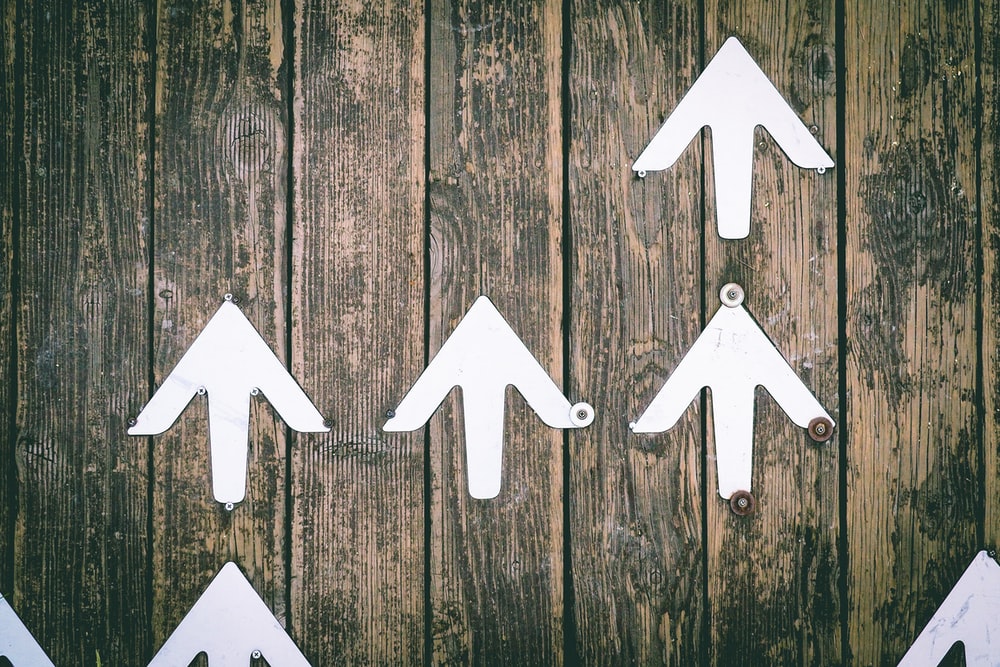 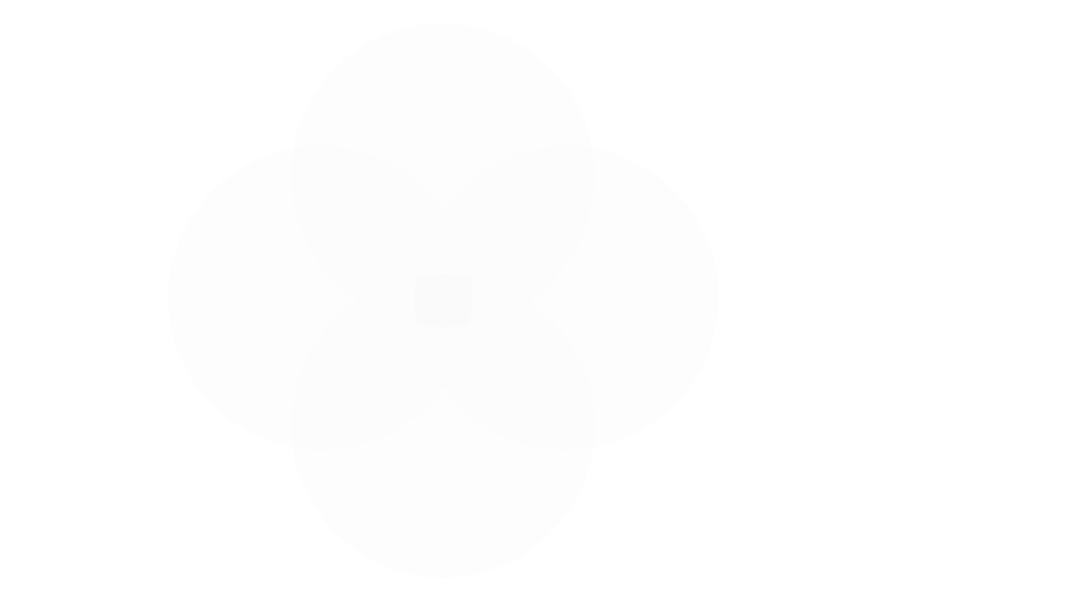 Indikatorer til data
Psykiatriens forbedringsværktøjskasse
Tips til dine indikatorer
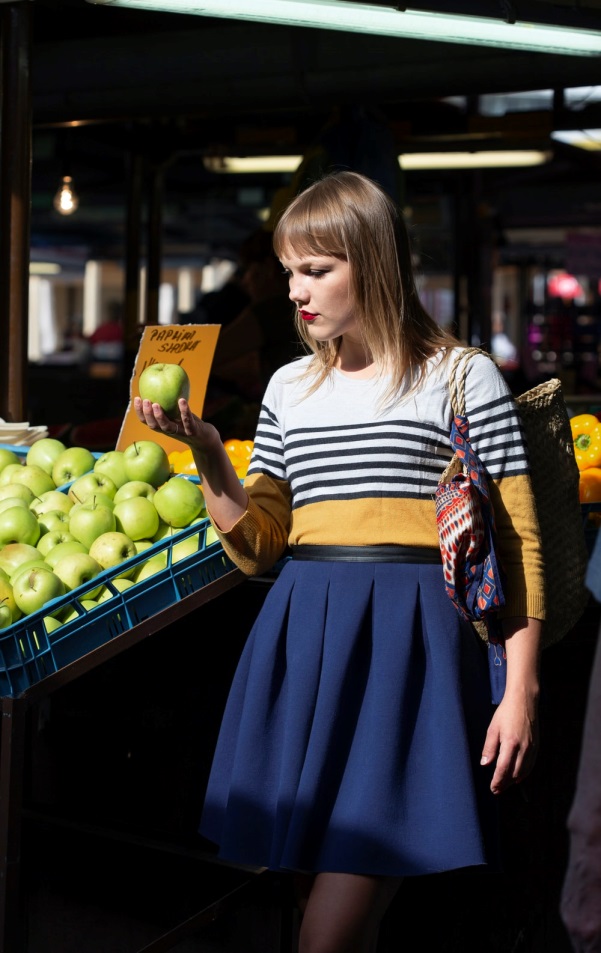 Start med få, gode indikatorer. 
Brug tid på at vælge dine indikatorer og målinger. Men det skal kunne lade sig gøre i praksis, så det behøver ikke være perfekt.
Husk: Måling er et middel -ikke et mål i sig selv.
2  ▪  Psykiatrien
[Speaker Notes: Mål ikke mere end højst nødvendigt. Mål det vigtigste]
Lav en måleplan med alle jeres indikatorer
Måleplanen giver fælles overblik og forventnings-afstemning for teamet ift. indikatorerne, og hvordan vi vil måle dem.
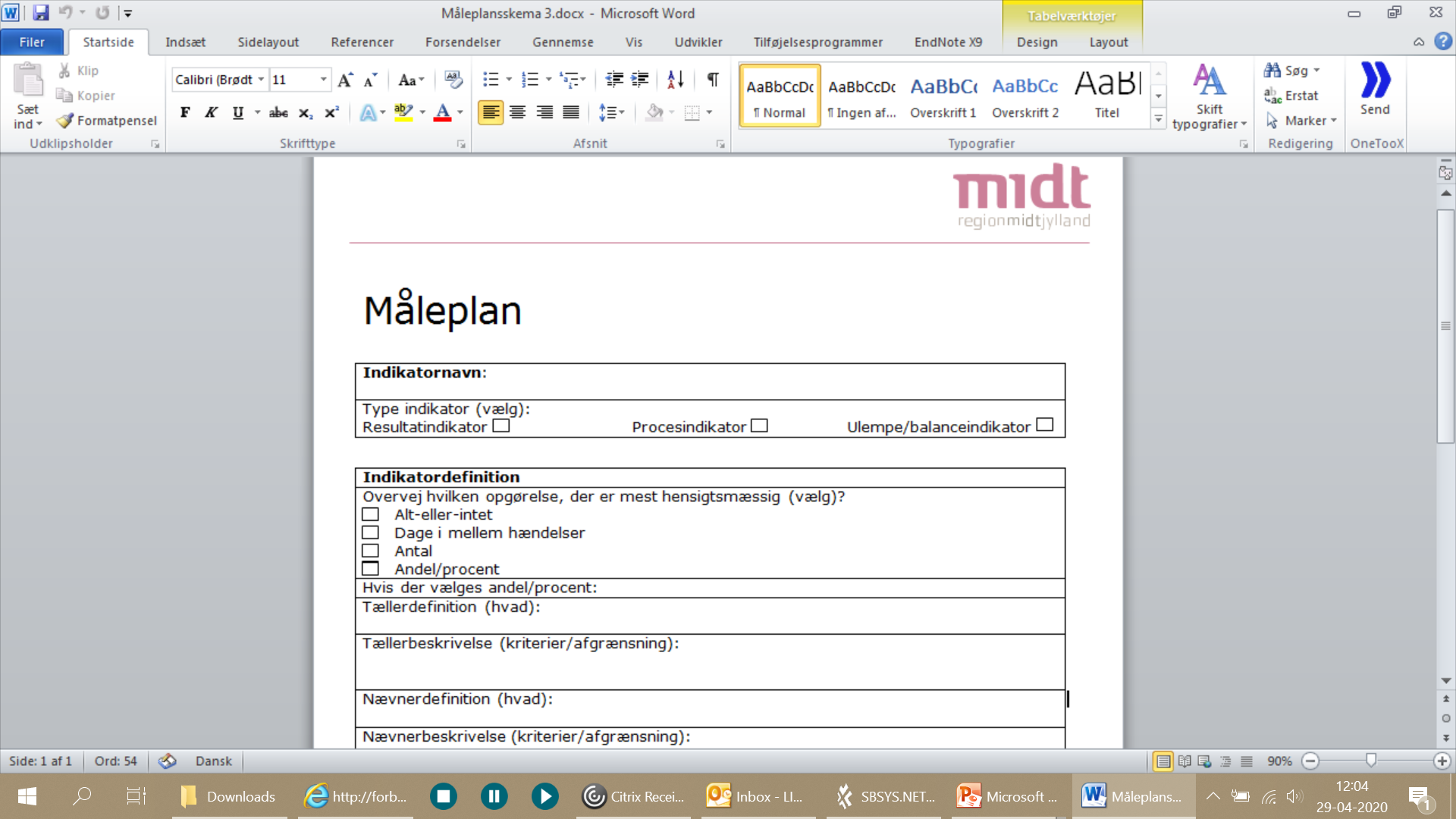 3  ▪  Psykiatrien
Resultatindikator
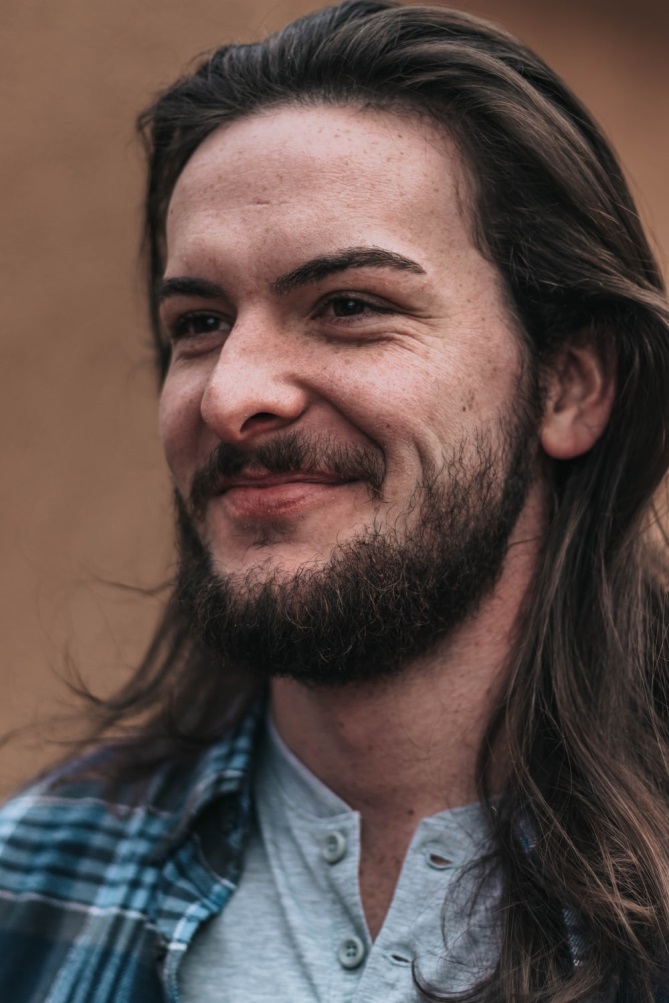 Måler resultatet af forbedringsmodellens spørgsmål 1: Hvad er det, vi gerne vil opnå?
Er oftest rettet direkte mod patienterne.
Fx:
Antal episoder, hvor en patient bæltefikseres.
Andelen af patienter, der bæltefikseres under indlæggelsen.
4  ▪  Psykiatrien
[Speaker Notes: Hænger sammen med forbedringsmodellens spørgsmål 1 (oftest 1 resultatindikatorer).]
Procesindikator
Måler typisk på arbejdsgange, som vi har identificeret som væsentlige for at nå målet, altså forbedringsmodellens spørgsmål 3: Hvilke forandringer kan skabe forbedringer?
Fx:
Andelen af patienter, der har fået gennemført en forhåndstilkendegivelse.
Andel afholdte sikkerhedsbriefinger ugentligt på afdelingen.
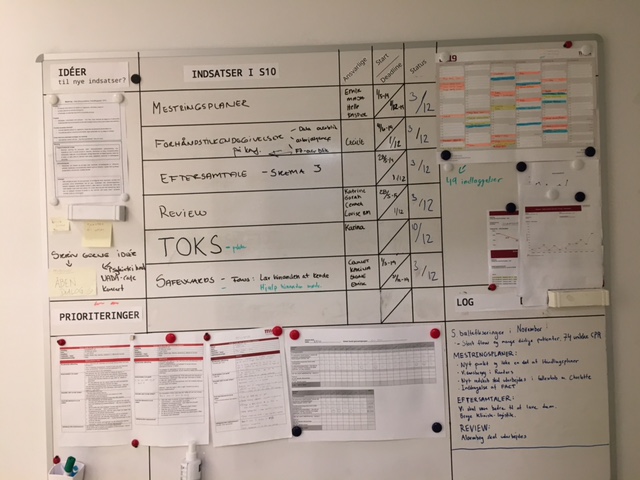 5  ▪  Psykiatrien
[Speaker Notes: Sørg for at starte med 2 procesindikatorer. Vælg de processer, der har størst betydning for resultatet. Du kan godt tage din måleplan og indikatorer op til revision, hvis det viser sig, at noget andet er vigtigere.]
Ulempeindikator
Anvendes til at måle, om de forandringer, der gennemføres, skaber nye problemer for patienter.
Er ikke altid nødvendig.
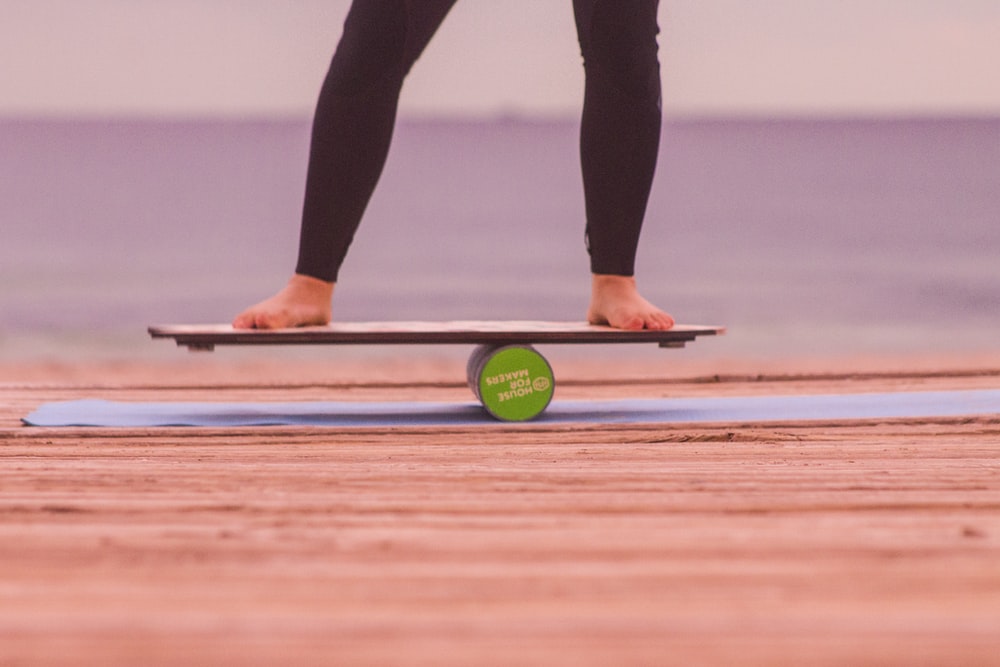 Fx:
Antallet af episoder med brug af beroligende medicin.
Antallet af episoder med fastholdes af en patient.
6  ▪  Psykiatrien
[Speaker Notes: Kan også kaldes balanceindikator. Er dog ikke altid nødvendig, og der er ikke altid en oplagt ulempeindikator i alle forbedringsprojekter. Vælger man at have en ulempeindikator skal den gerne måle på, om vi gør utilsigtet skade på patienter.]
Få mere værktøj til at arbejde med forbedringer
Besøg værktøjskassen på www.psykiatri.rm.dk/forbedring og find bl.a.:
Måleplansskema
Intro til data
Intro til forbedringsmodellen og PDSA
Guide til driverdiagrammer
Guide til SMART-mål
7  ▪  Psykiatrien